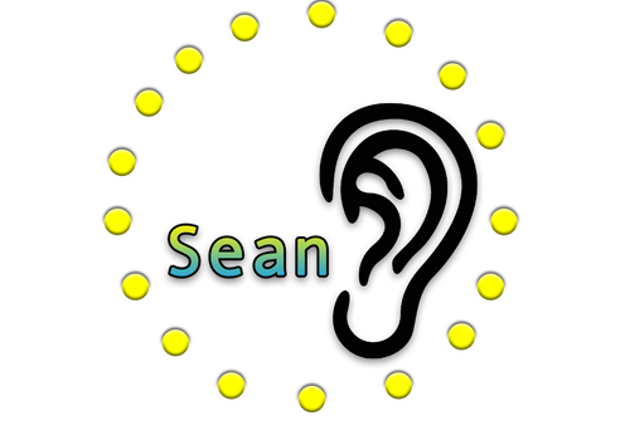 FINAL PRESENTATION
Presented By:
Annette Barboza
Ayanna Ivey
Brandon Kessler
Group 13
Sound Enhancing Autonomous Network
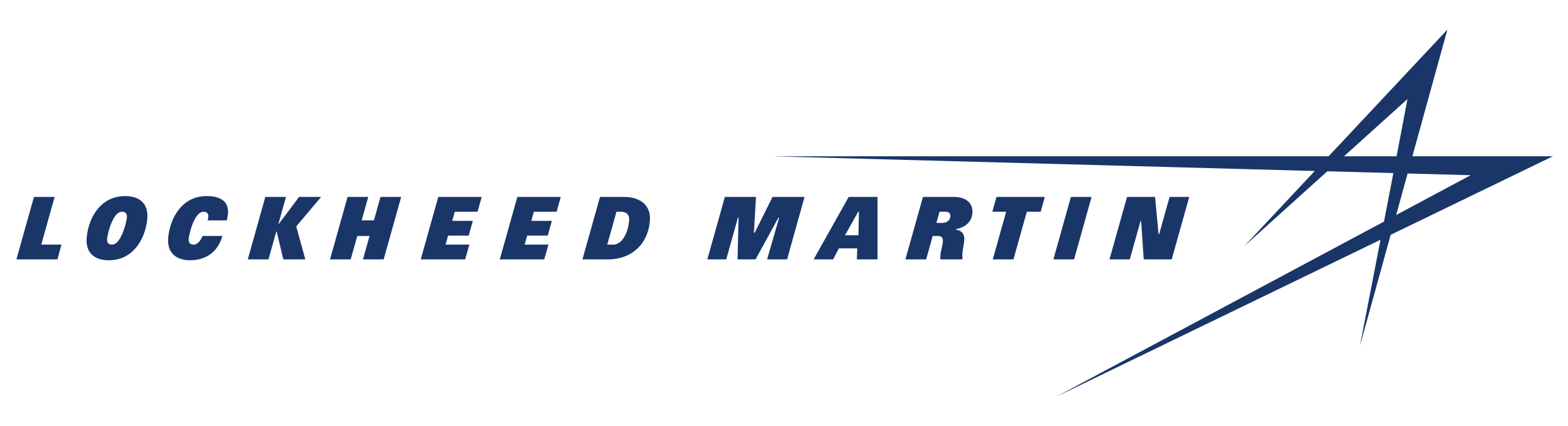 Sponsored By:
July 29th 2019
[Speaker Notes: brandon]
Special Thanks
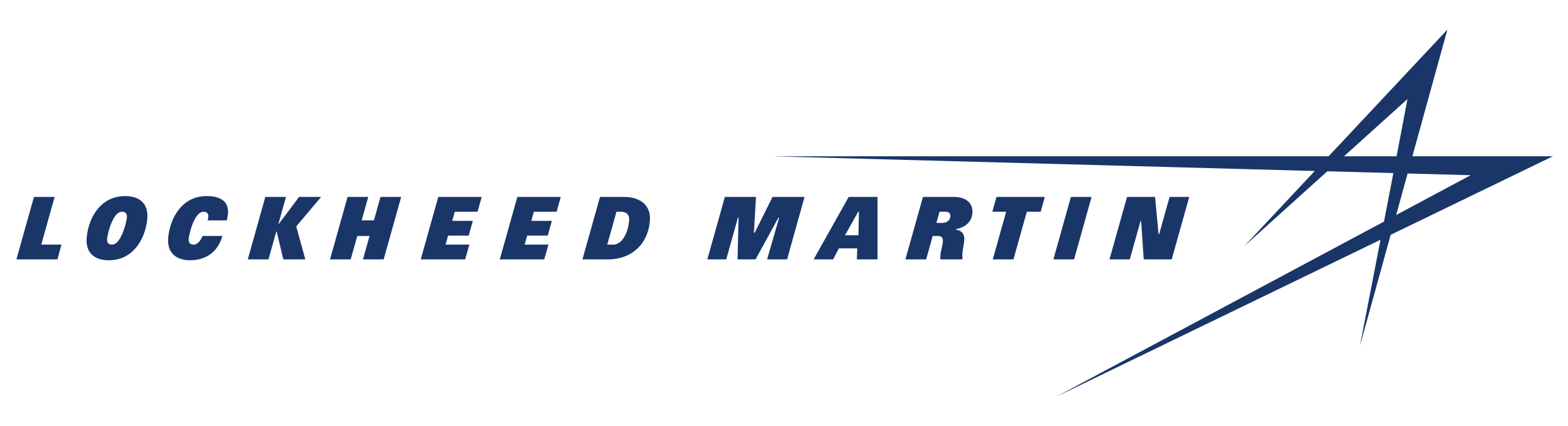 Applied Research – Sensor Systems and Technology

Director: Scott Nelson

Mentor: Jonathan Tucker
[Speaker Notes: brandon]
Project Idea
Sound Enhancing Autonomous Network (Sean): Portable device designed to be an improved hearing aid alternative focused on human-to-human conversation.
Enhance the sound of another human’s voice
Utilize multiple microphones to identify the location of signals
Employ camera to determine if and where humans are in the scene
User interacts with system though a phone app
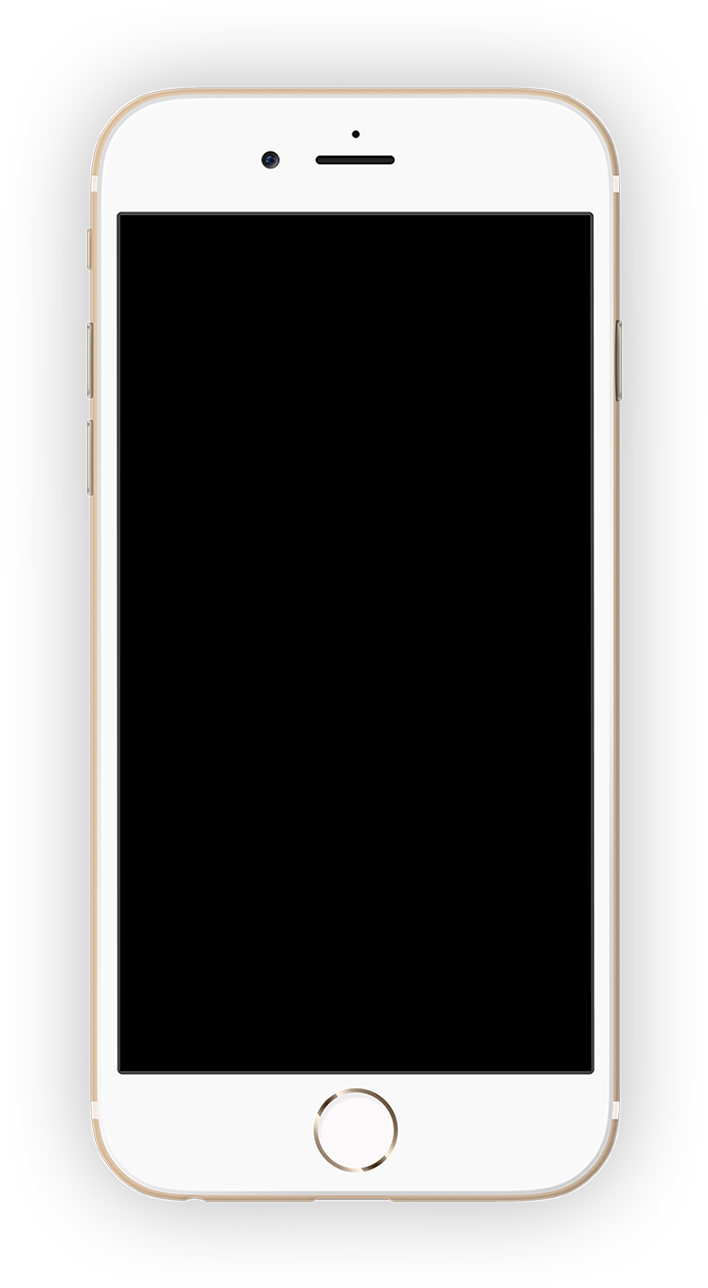 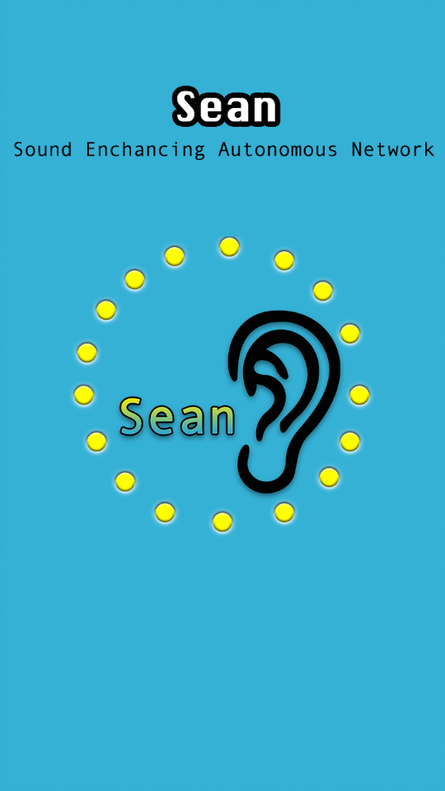 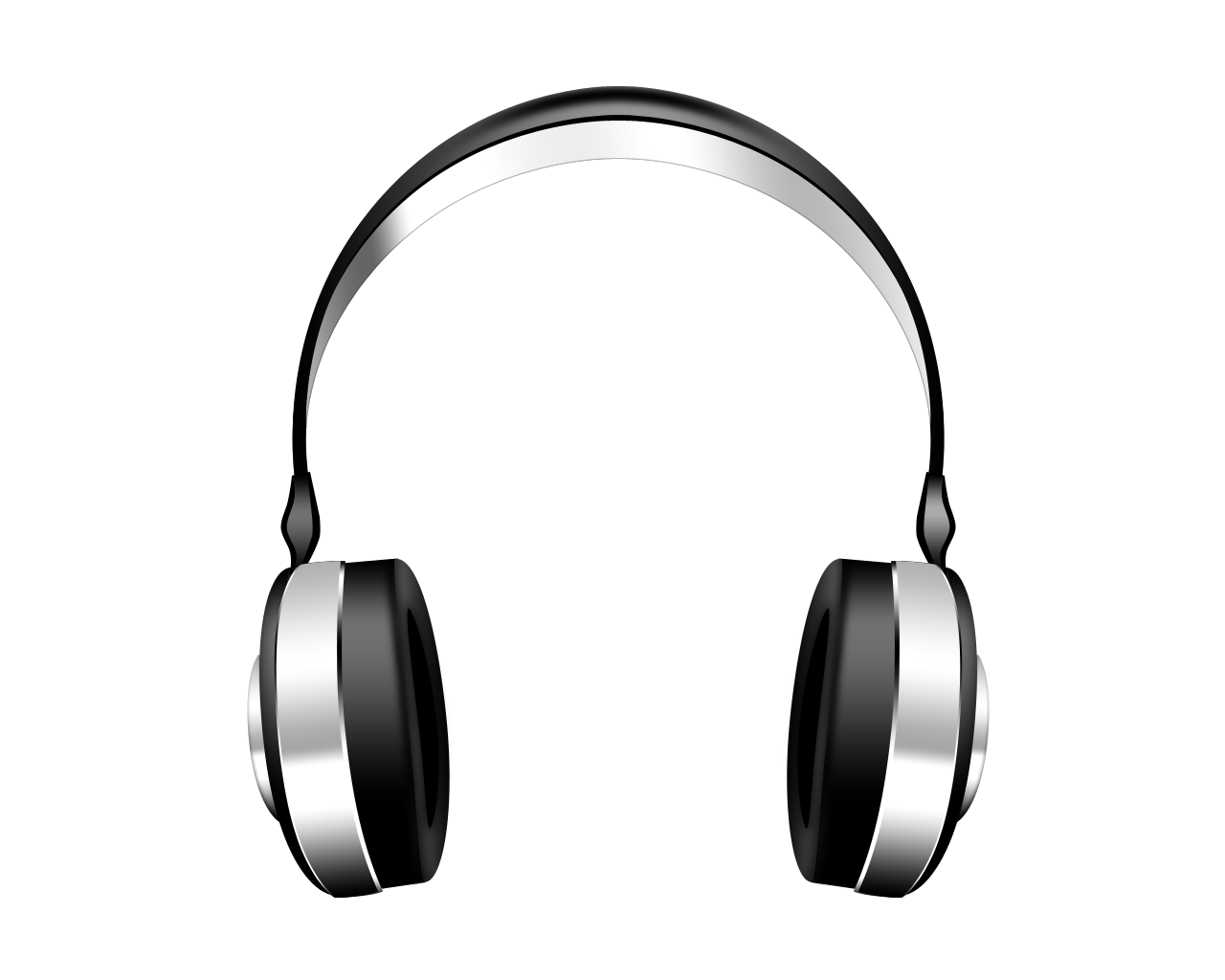 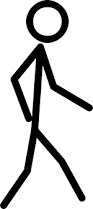 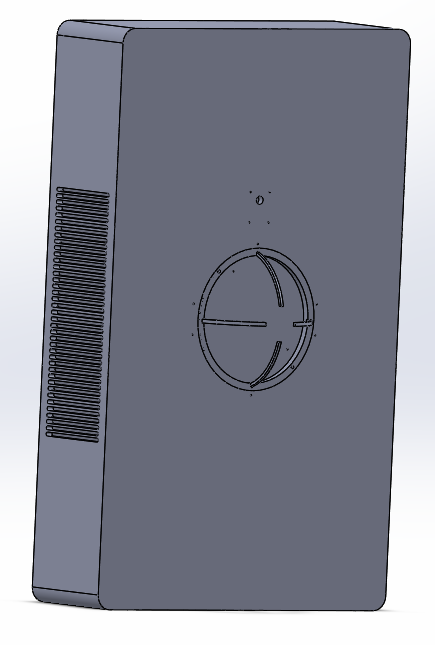 [Speaker Notes: annette]
Motivation & objectives
Main Motivation: 
Current hearing aides do not effectively amplify desired signals and attenuate unwanted noise

Objectives:
Provide a directed sound experience that allows the user to have a seamless conversation with another person and control the level of background noise
Prove that there is value in integrating a visual aspect to a hearing aid
Create a comfortable wearable platform that highlights the utility of a portable system
Be a user-friendly and intuitive product
Stay under budget of $2000
[Speaker Notes: annette]
System design
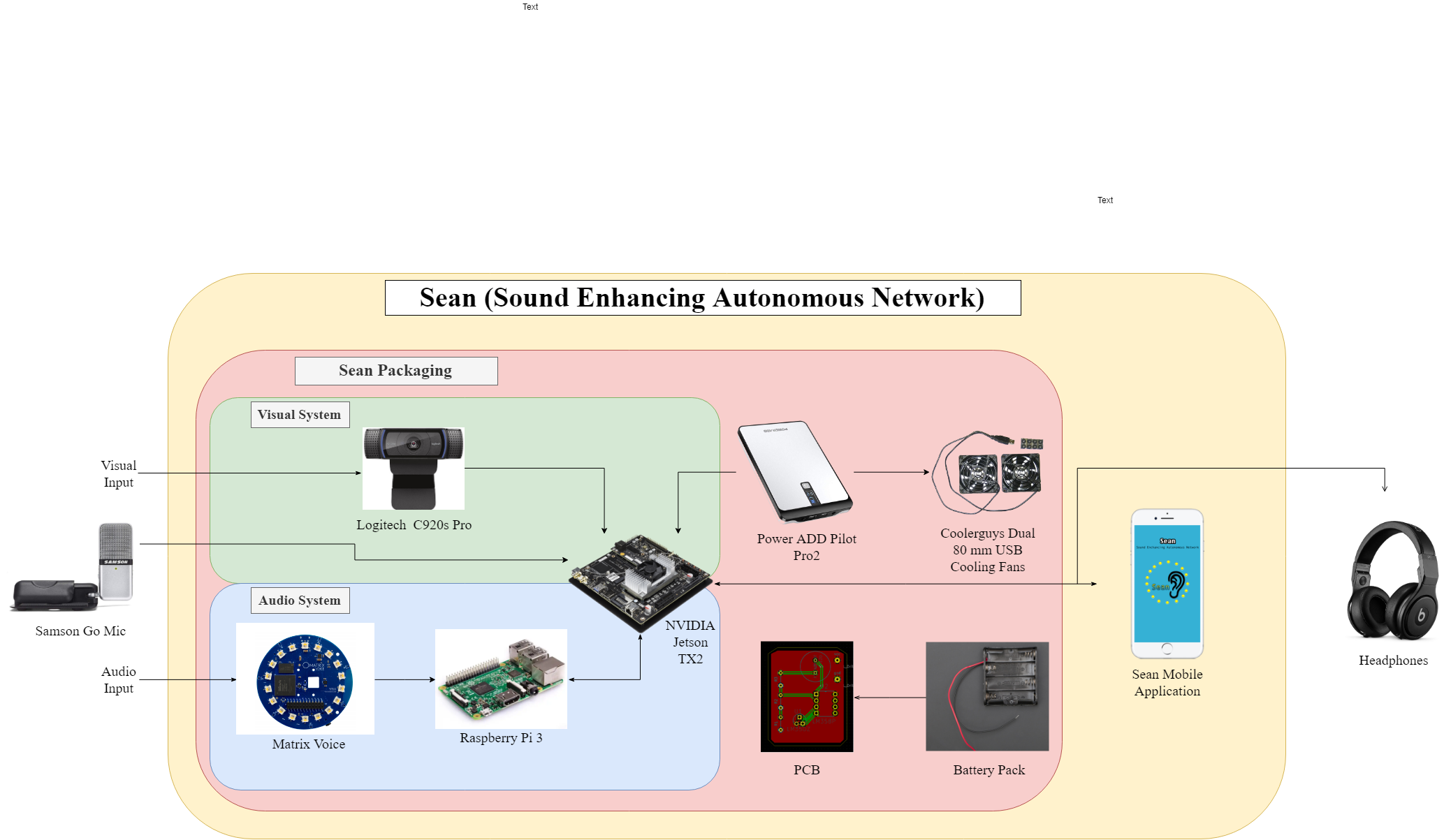 [Speaker Notes: Brandon]
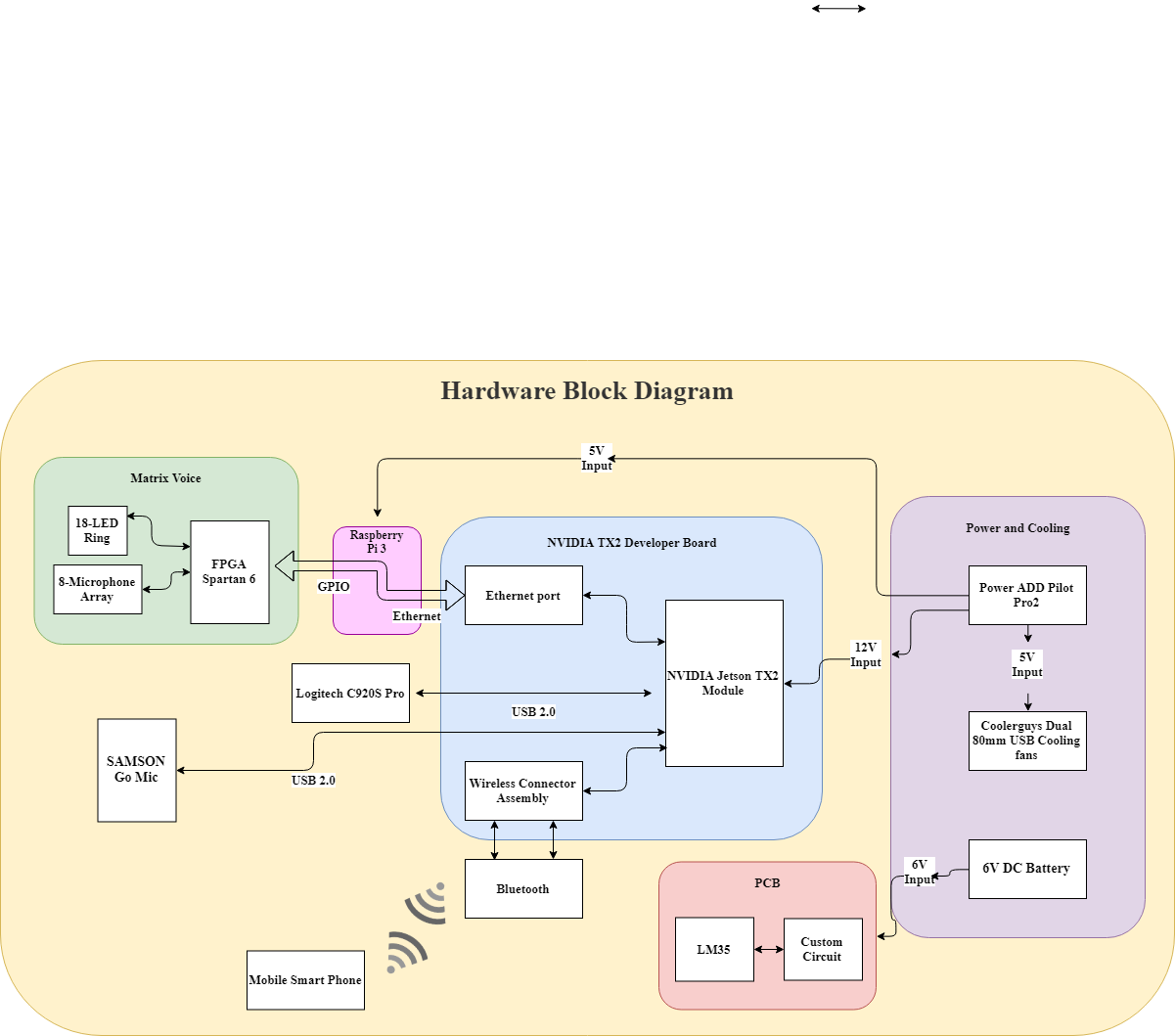 [Speaker Notes: Brandon]
Processors
TX2 Functions:
Run deep learning face detection algorithm
Host for Raspberry pi 3
Run algorithm to merge audio and visual outputs
Display face detection live feed
Capture raw audio and outputting processed audio

Raspberry Pi 3 Functions:
Collect information from microphone array
Run Direction of Arrival (DOA) algorithm
Save DOA outputs
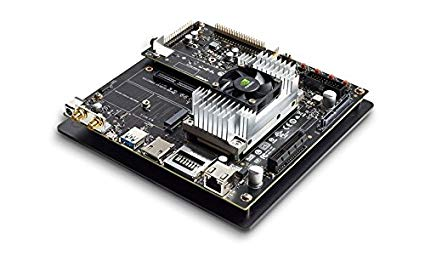 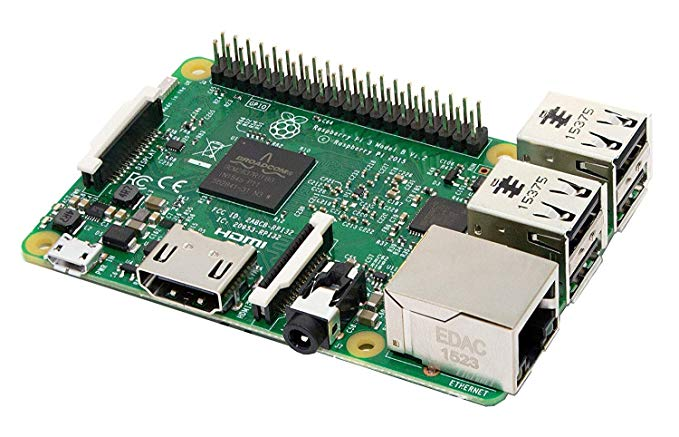 [Speaker Notes: Brandon]
Camera
Original Camera: e-CAM132_TX2
Optimized for TX2
Achieved 20 – 25 FPS during face detection
Broke during testing; likely due to Electrostatic Discharge 

New Camera:  Logitech C920s Pro
USB camera with similar FOV
Easy to integrate with existing code
Achieves 15 – 20 FPS during face detection when resizing the image to 640 x 480
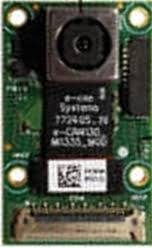 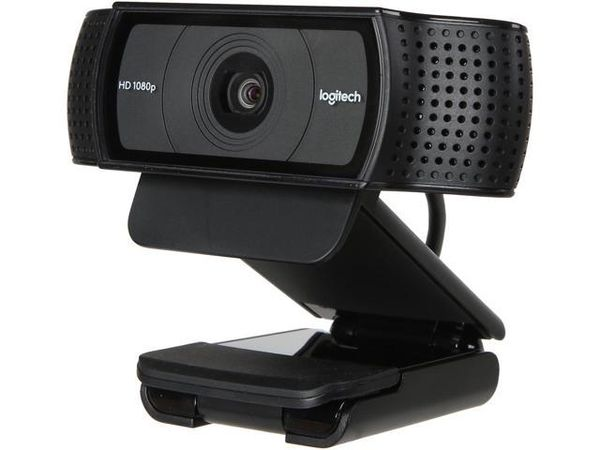 [Speaker Notes: Brandon]
Microphones
Matrix Voice
8 microphones
SNR=62.5 dB
THD
<1% @ 100dBSPL
<5% @  115dBSPL

Samson Go Microphone
1 microphone
Directionality patterns:
Cardioid
Omnidirectional
16-bit, 44.1kHz resolution
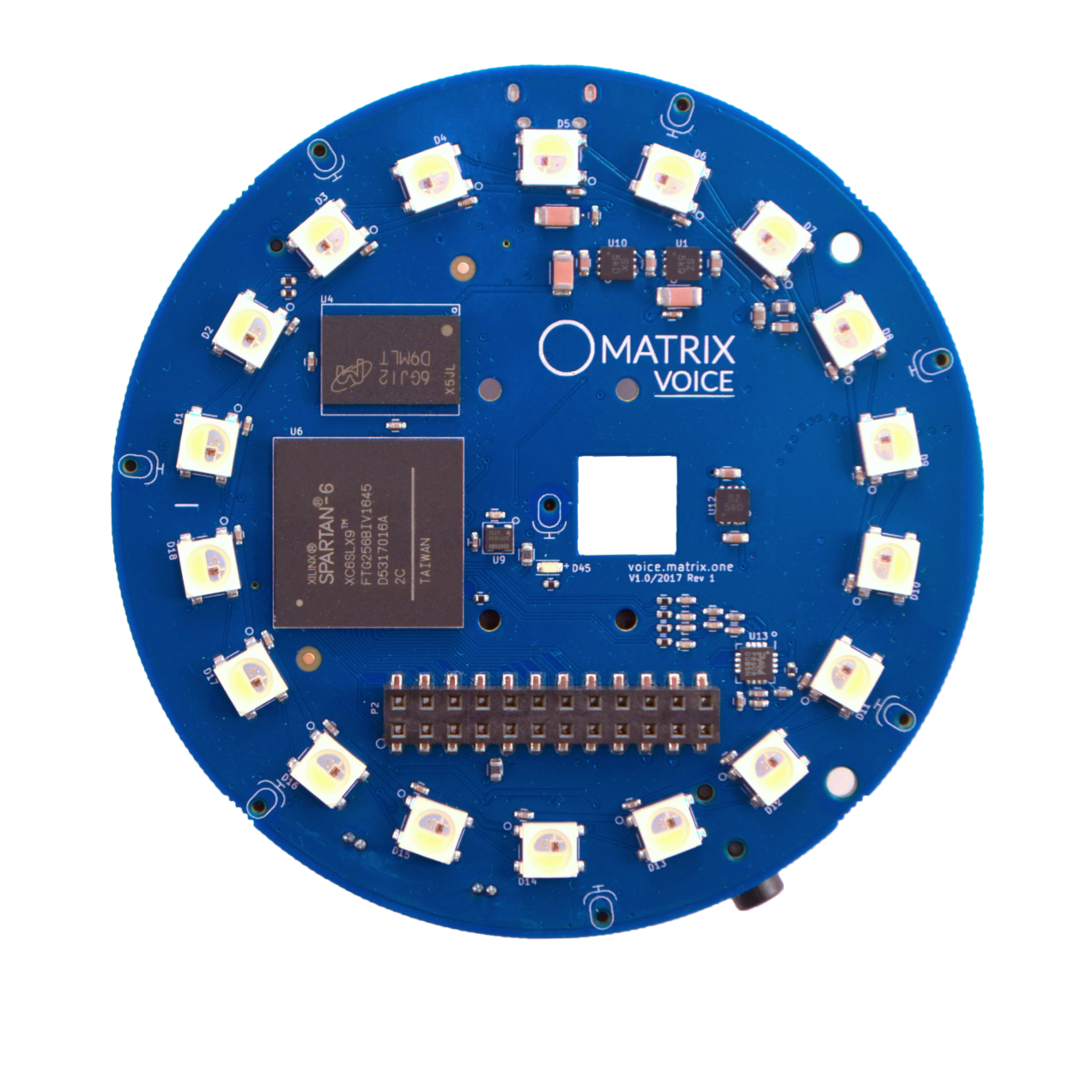 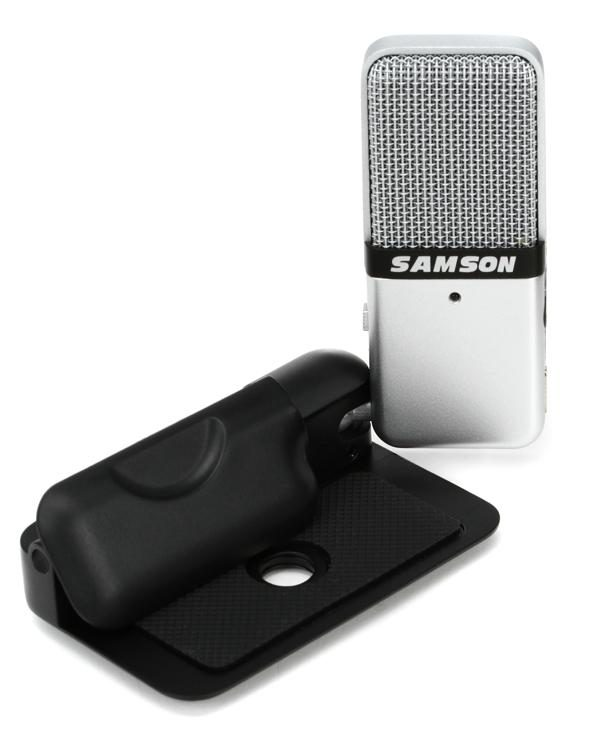 [Speaker Notes: Annette]
Power Supply
4 x Double A Batteries (6V)
PCB 
Pilot Pro
TX2
USB Cooling Fans
Raspberry Pi
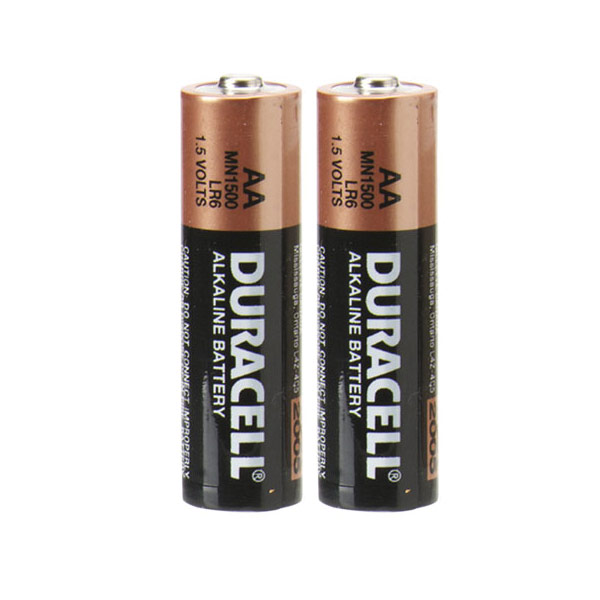 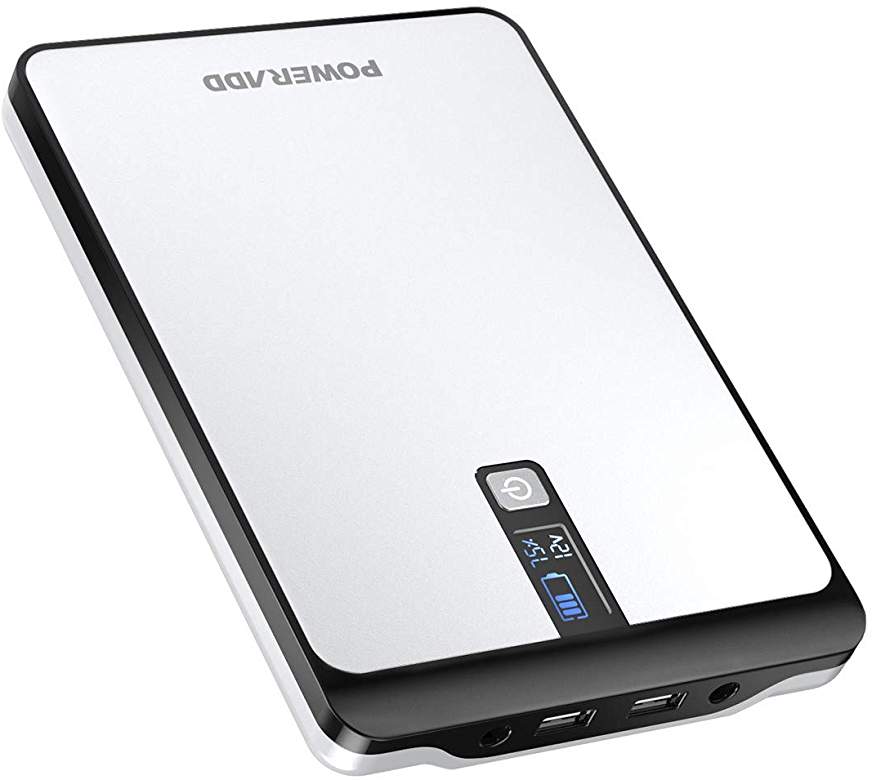 [Speaker Notes: Ayanna]
Wireless communication
Bluetooth
Used to connect to headphones or a speaker within Mobile App
Gstreamer
A pipeline-based framework used for streaming media applications
Compatible with iOS and TX2
Streams over Wi-Fi
Con: Degrades audio quality
[Speaker Notes: Ayanna]
Final Packaging
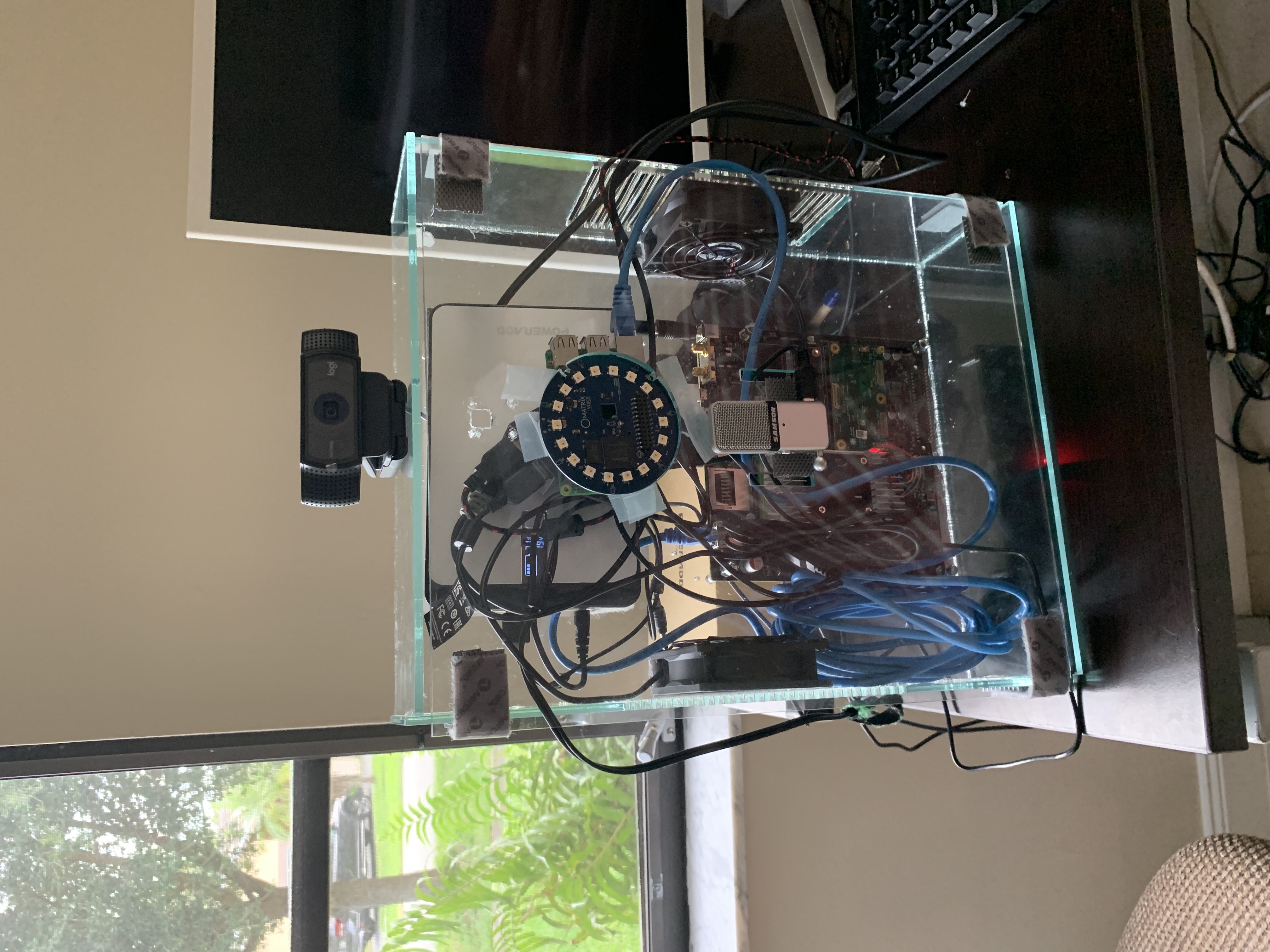 Laser printing
More sensible for a simple design
Takes less time than 3D printing
Better for larger projects
Acrylic
Durable
Impact Resistant
[Speaker Notes: Ayanna]
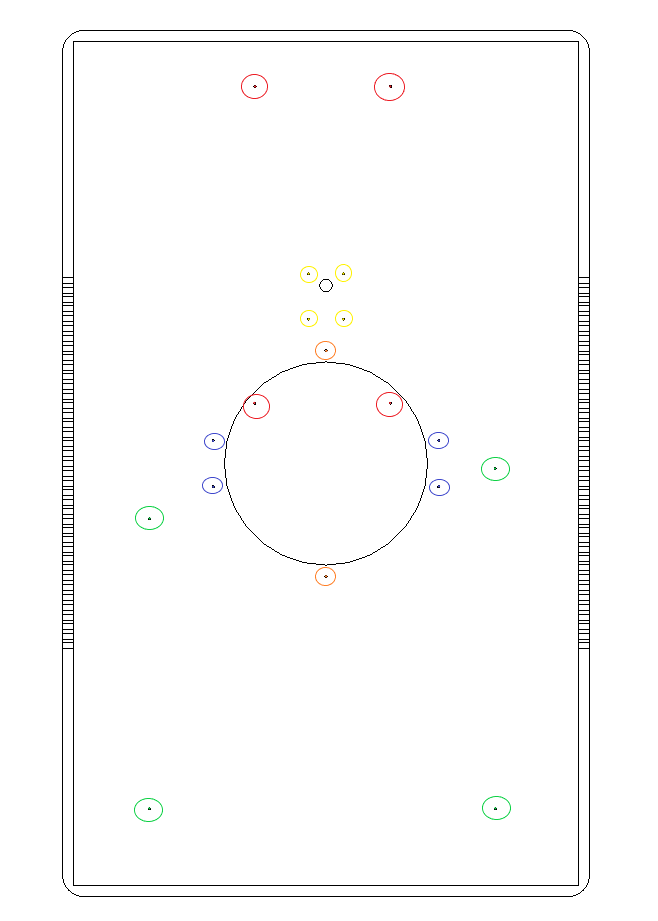 final Packaging design
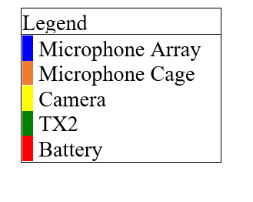 [Speaker Notes: Ayanna – annette pit picv]
Safety
[Speaker Notes: ayanna]
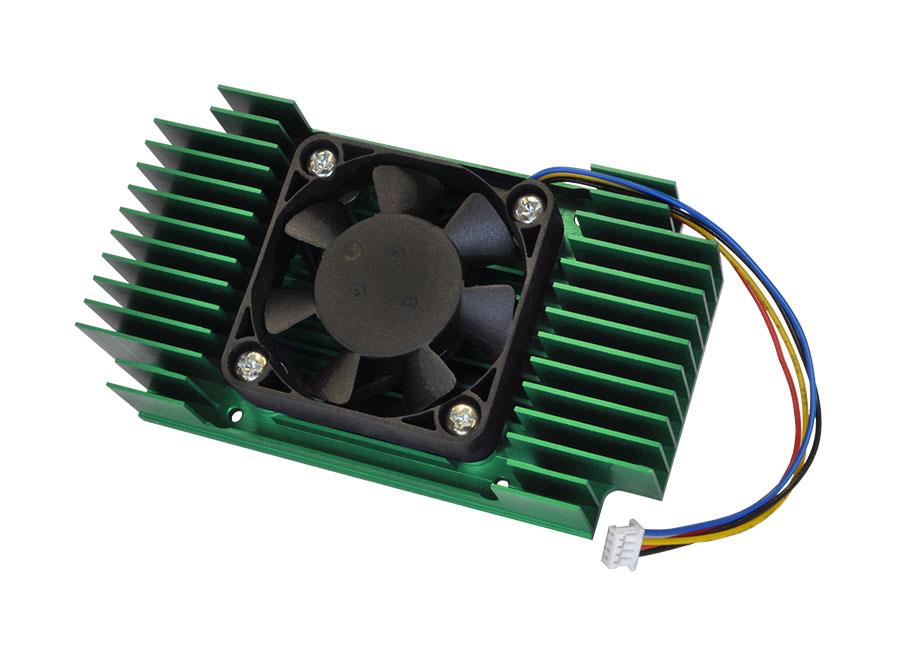 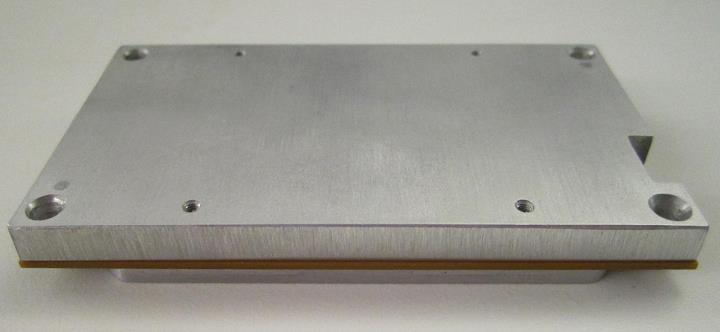 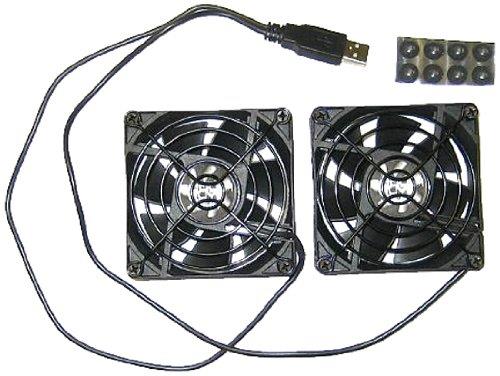 TX2 Thermal Cooling Plate
TX2 built in fan
USB Cooling Fan
Packaging
Cooling
TX2 built in cooling
Vents in packaging 
USB Fans
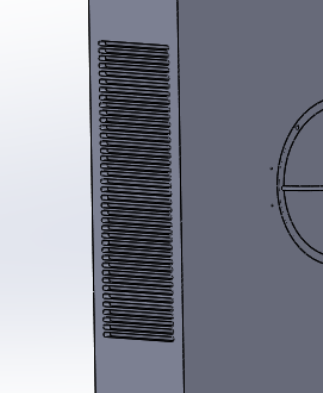 Packaging
Sean Vents
[Speaker Notes: Ayanna – put pic pf venting]
Printed circuit board
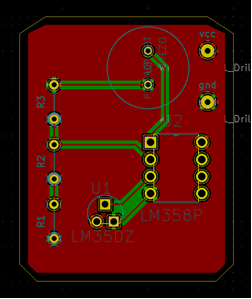 Beeps continuously when the temperature in the packaging reaches 43 C and does not cease until temperatures drop below again.
LM358P is used as a comparator to trigger 5V to be supplied to piezoresistive buzzer once the output of the LM35DZ passes reference voltage from the voltage divider circuit
[Speaker Notes: Annette - schematic]
Software Design Overview
[Speaker Notes: aNNETTE]
Audio Processing Algorithm
Direction of Arrival (DOA)
Energy is determined by the amplitude and duration of the signal
( Longer and Louder signals = Higher Energy) Lights up LEDs blue or green in the direction of a signal with a high enough "energy level"
Blue: source with high enough energy detected
Green:  source that has built up enough energy to be classified as a potential person the user cares about listening to
Angle of direction of the source is measured and sent to cross-reference with the location of any human face detections in the visual algorithm
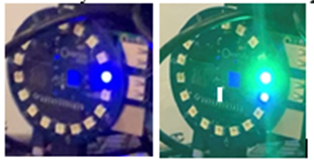 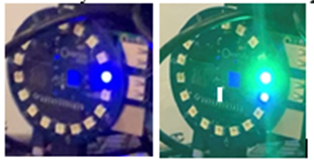 [Speaker Notes: Annette]
Visual Processing Algorithm
InceptionNet Module
Human Face Detection 
Goal:  Identify Humans in FOV as likely candidates to be talking to the user
Deep-learning based approach: FaceNet
Convolutional Neural Network using InceptionNet 
    as base network fine tuned on faces.
Trains on sets of 3 images that are different in size, lighting, and pose
Open source network built with caffe framework
Codebase set up to use any compatible camera 
Smooths detection over time 
Only considers detections that have been collected 10 frames in a row 
Allows detections to persist until there are 10 missed detections in a row
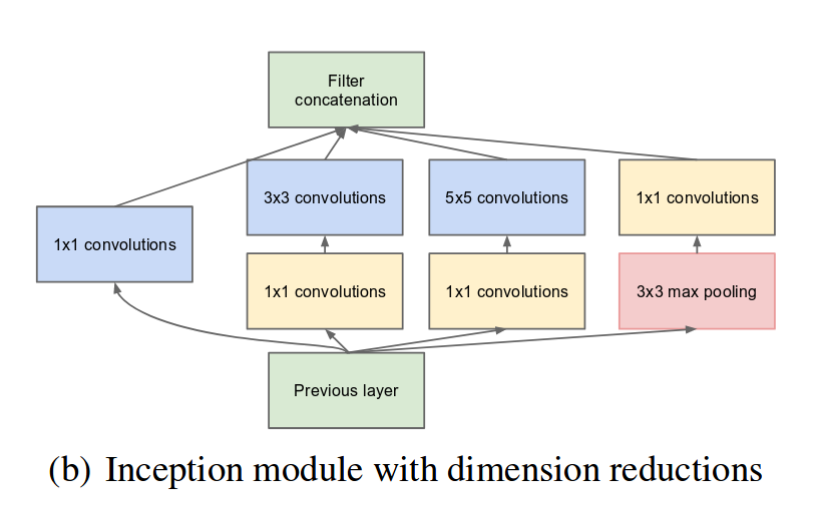 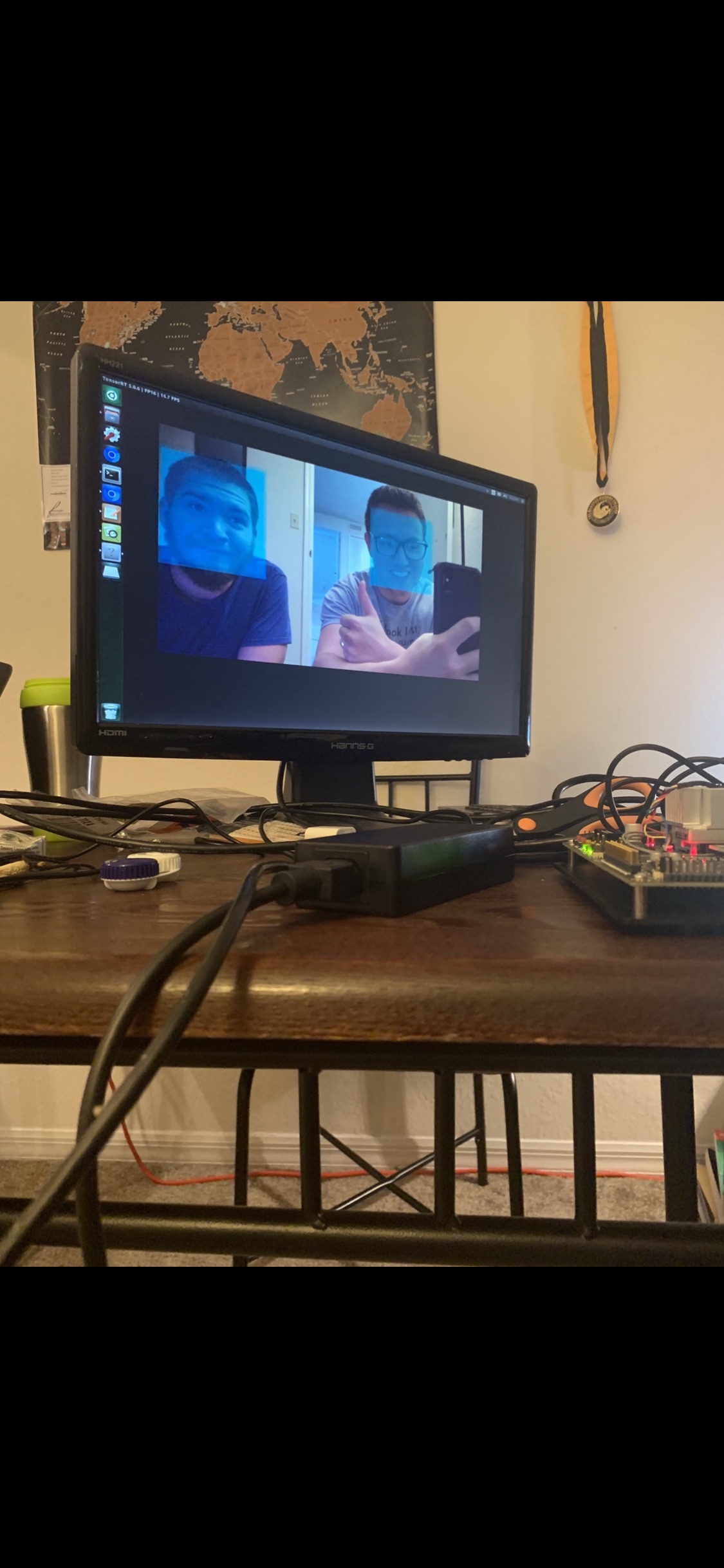 [Speaker Notes: Brandon v
Variant of yolo
Video]
Merging Audio and Visual SPaces
Camera and microphone array are center aligned
Spaces are divided up into 4 vertical slices 
Audio and visual detections correspond to one of the 4 slices
A detection in the audio space occurs when energy from that slice reaches the threshold (light turns green)
Detection in visual space occurs when a human face is detected. (Confidence value > 0.5)
Audio is amplified when detections are found in the same slice in both domains
Microphone Angle Space
72.4°
Camera Angle Space
0°
1
2
0
3
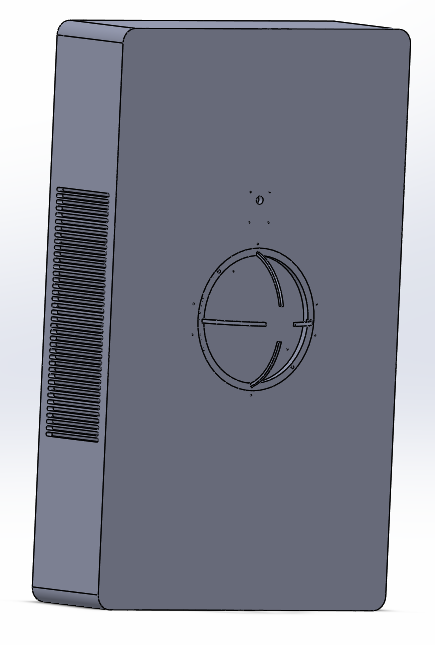 44.7°
[Speaker Notes: Brandon
Make ocmments about resolution]
Audio Mixing
Environment Based
High Noise
Ex: Restaurant, lobby
Gain*Y
Medium Noise
Ex: Classroom, 
Gain*X
Low Noise (Default)
Ex: Quiet room
Gain*1


 NOTE: X>1, Y>X
*1.9 was tested with a participant and was found to be a good level of amplification.
[Speaker Notes: Annette]
Sean mobile app symbology example
Combining Visual and Audio Detections to Produce Visual Display with Symbology Overlayed
Final Audio Output







Audio is amplified by default 1.9 through Gstreamer. This amplification does result in some distortion.
Final Visual Output
[Speaker Notes: Annette (how to remerge)  and brandon]
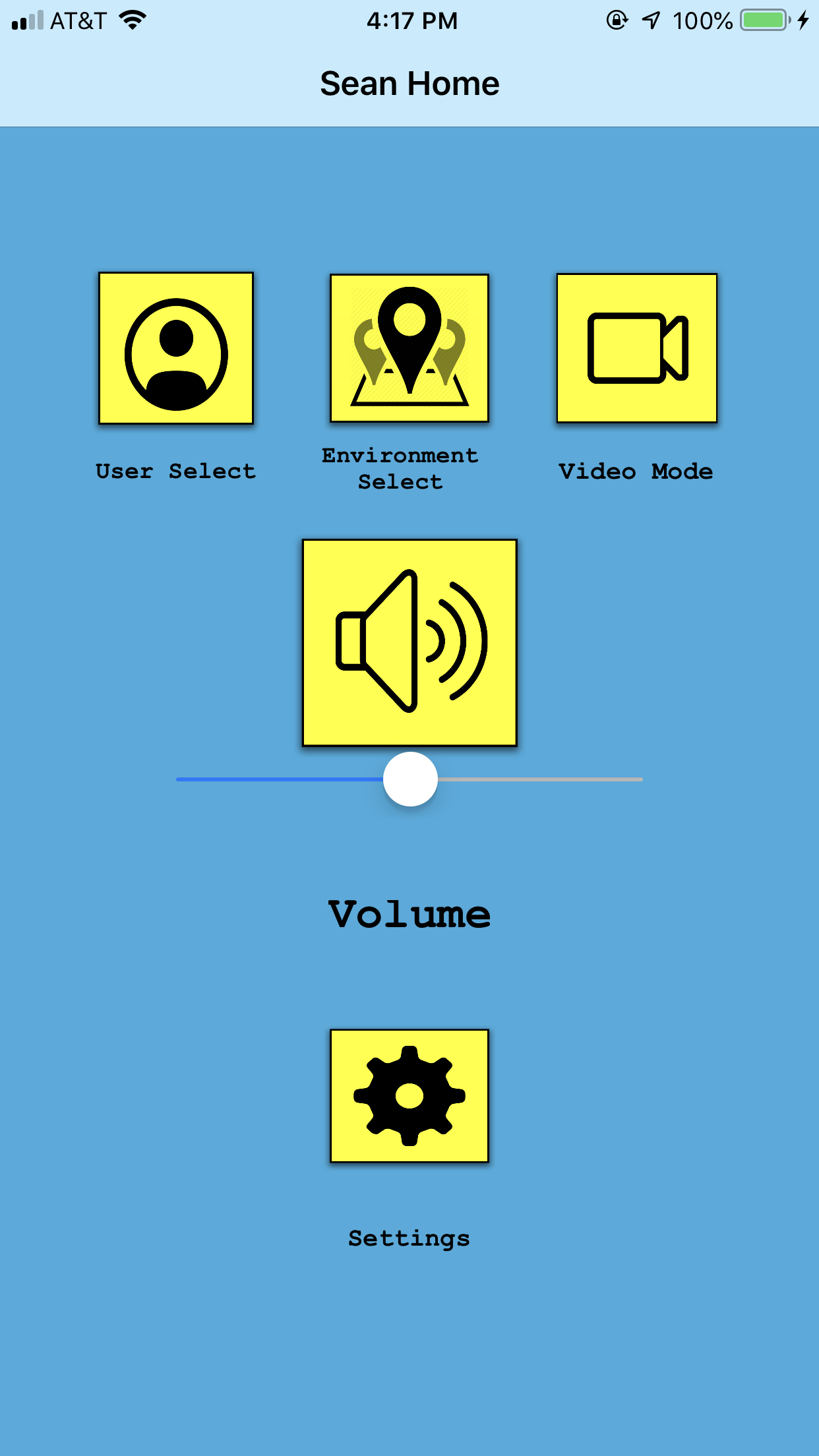 Mobile application - user interface
[Speaker Notes: Ayanna]
Mobile application - DESIRED FEATURES
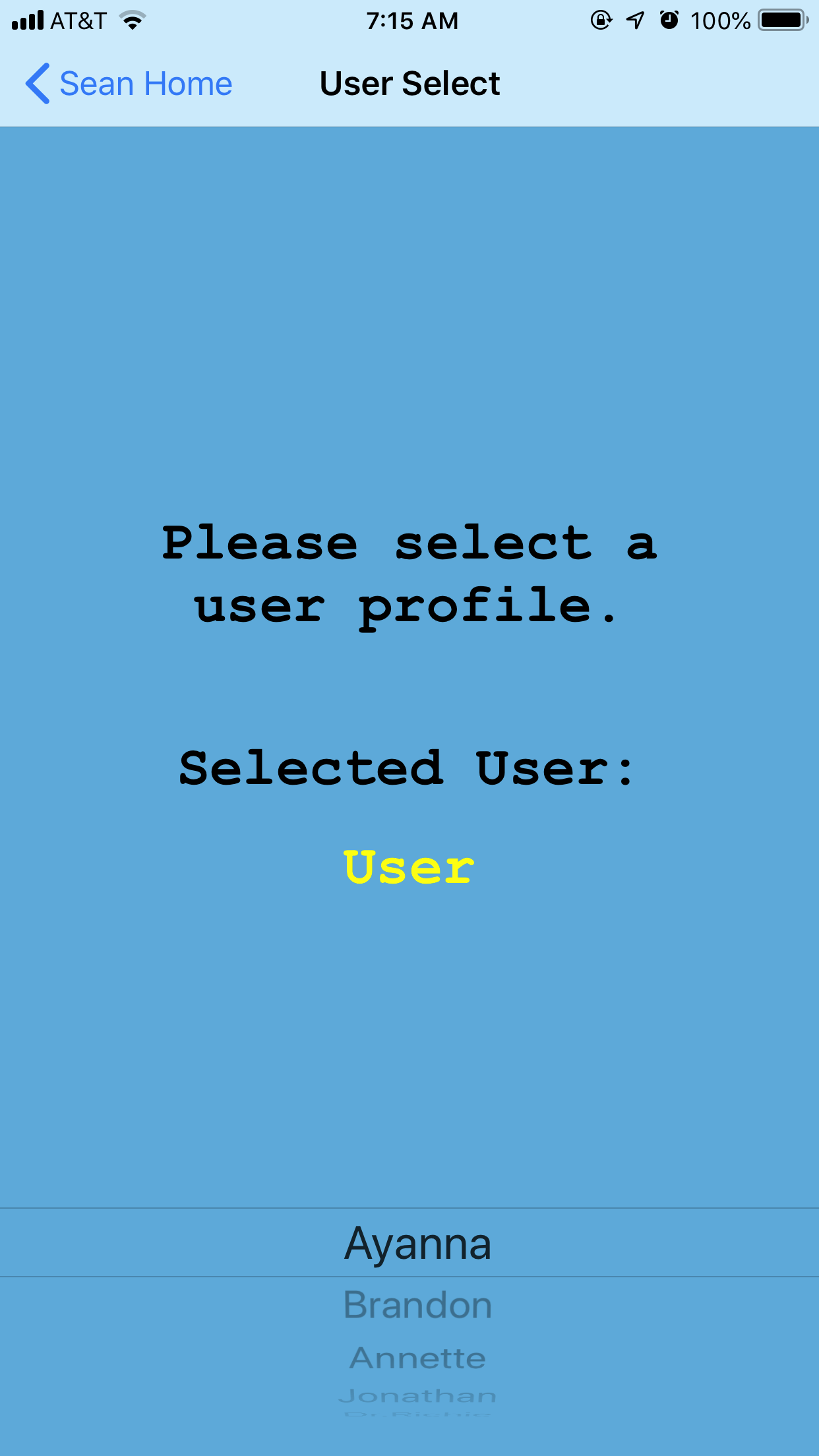 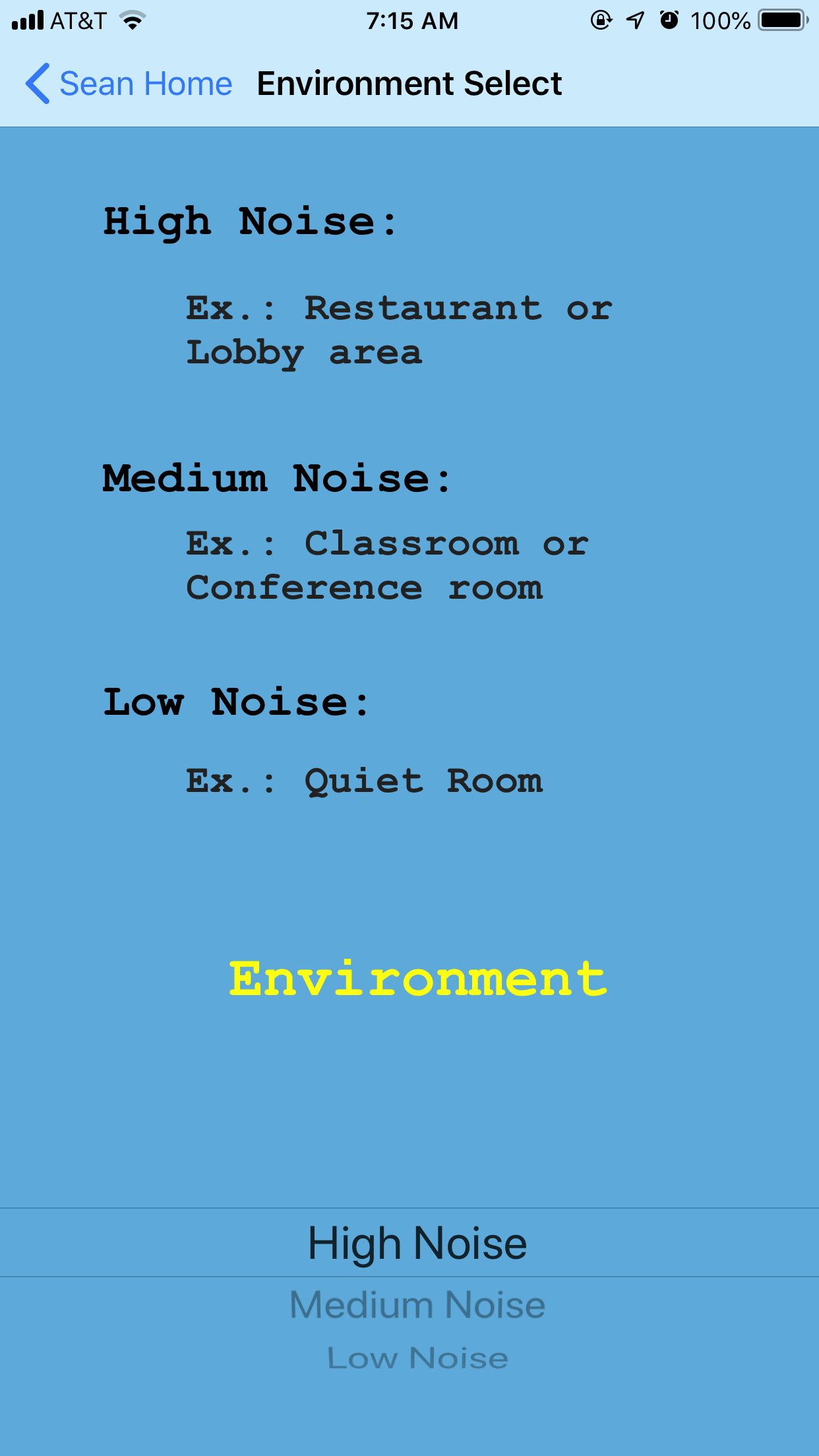 User Select
Environment Select
Settings
Video Mode
[Speaker Notes: Ayanna]
Materials & Budget
[Speaker Notes: Ayanna 
What to do with extra money]
Demo
SEAn mobile app
https://youtu.be/Tukr-ofB_SU
PCB Video
https://youtu.be/zx9sFiW92N0
CASE dESCRIPTION:
User is alone, no other people, no unexpected noise.

Desired result: 
“Natural” and clear environment noise.
Demo Test case 1
[Speaker Notes: Annette]
CASE dESCRIPTION:
User is with one other person (not talking) and noise in the background.

Desired result: 
“Natural” and clear environment noise.
Demo Test case 2
[Speaker Notes: Annette]
CASE dESCRIPTION:
User is with one other person who is in front of the camera talking.

Desired result: 
Signal is amplified with Target’s voice.
Demo Test case 3
[Speaker Notes: Annette]
CASE dESCRIPTION:
Case 3 with another person in the background not talking.

Desired result: 
Signal is amplified with Target’s voice.
Demo Test case 4
[Speaker Notes: Annette]
CASE dESCRIPTION:
User is  with two people having their own conversation in the background.

Desired result: 
Nothing is amplified. “NATURAL” AND CLEAR ENVIRONMENT NOISE.
Demo Test case 5
[Speaker Notes: Annette]
Results
Proved the value of adding a visual aspect to a hearing aid in order to focus more on human to human interaction
Needs more testing in nonideal environments
Limitations:
User only wants to talk to one person at one time.
User cannot speak.
"On a scale of 1 to 5, please rate how Sean operates in the given situation in reference to the hearing aids you use daily."
     1=Totally worse than my current hearing aids
     2= Slightly worse than my current hearing aids
     3=About the same as my current hearing aids
     4=Slightly better than my current hearing aids
     5=Totally better than my current hearing aids
[Speaker Notes: Annette]
Future work and Considerations
Time was the most valuable and limited resource
More testing with hearing impaired persons
Focus on developing audio algorithms further
Complete what was initially planned
User voice filter
Separation of signals
Confidence based Audio Mixing
Full implementation of Gstreamer within Sean Mobile App
Complete what was initially planned
Path to miniaturization
Reduce weight and size
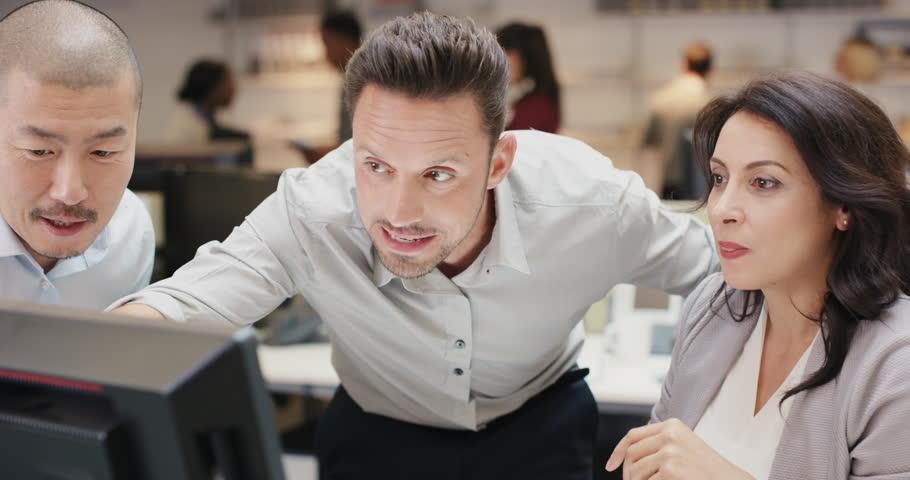 Human Face Detection Output
- High-Confident Voice Detection
- Face Detected
- Mid-Confident Voice Detection
Aligned Audio Space Output
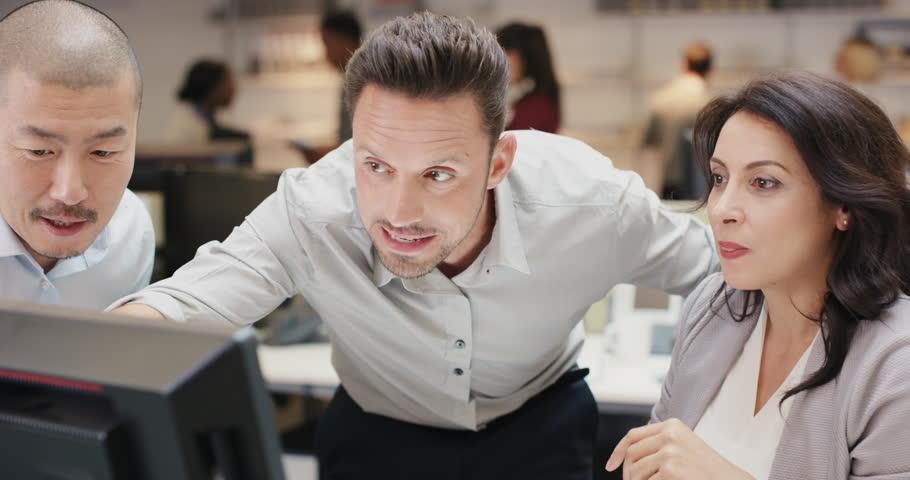 Final Output
- Face Detected and Voice Signal Amplified
- Face Detected but No Voice Signal
- No Face Detected and Voice Signal Attenuated
[Speaker Notes: Everyone]